LHA affordability – three bedroom rate
Three bedroom – 2015-16
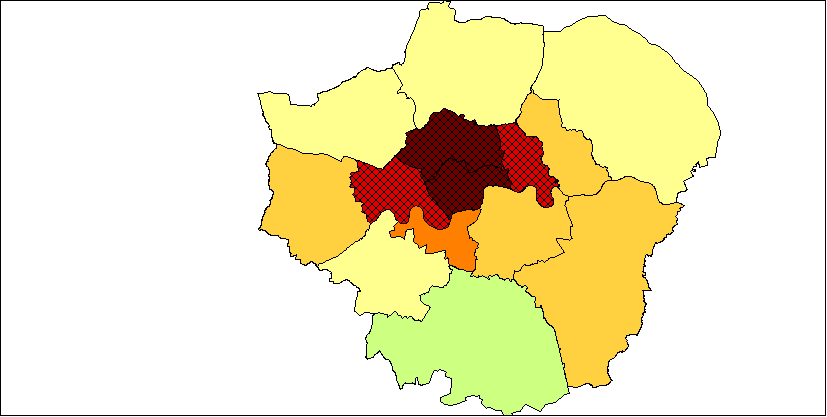 Three bedroom – 2016-17
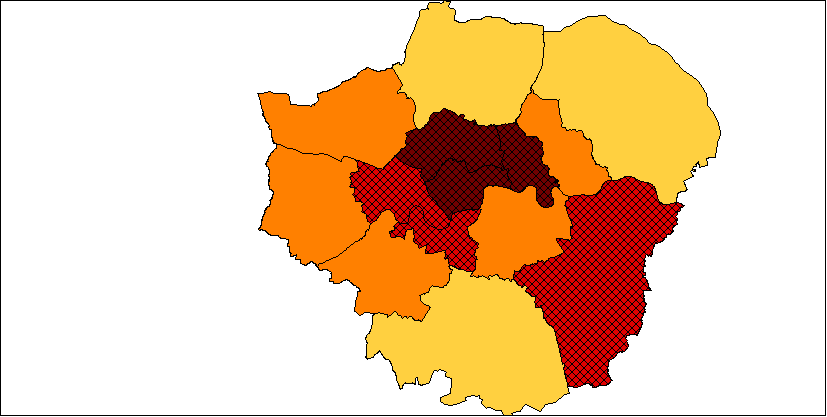 Three bedroom – 2017-18
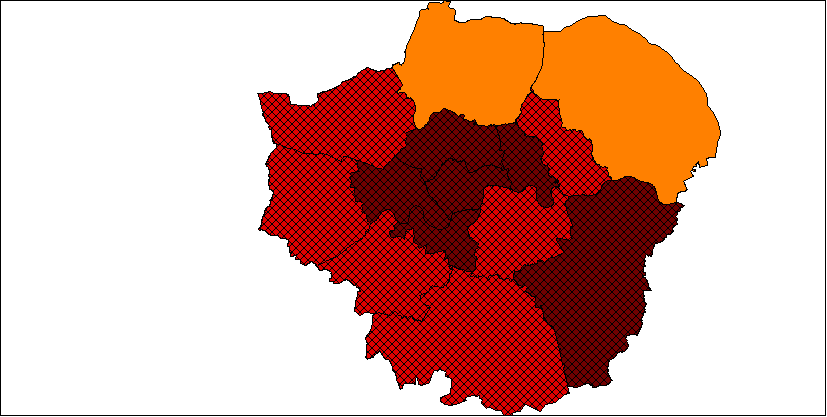 Three bedroom – 2018-19
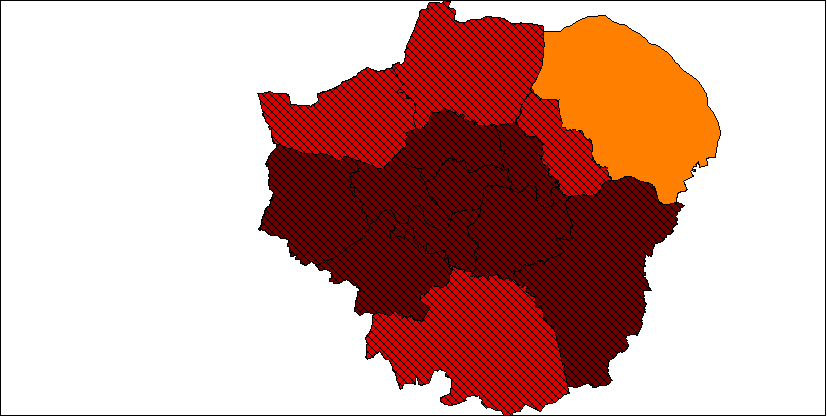 Three bedroom – 2019-20
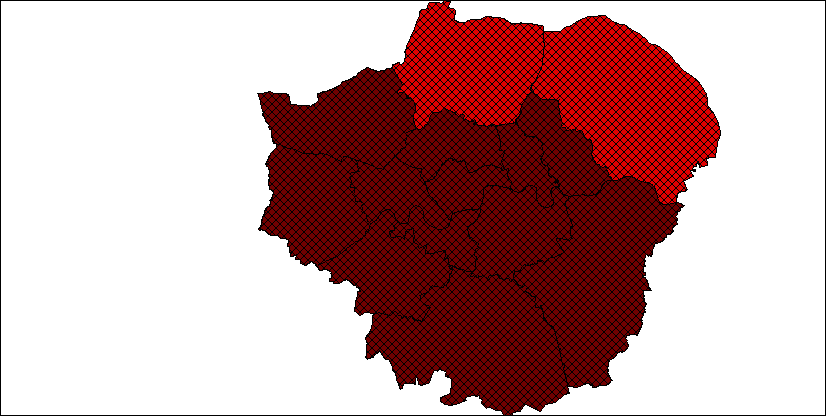